Monday 23rd November 2020

Editing your Hot Task
English
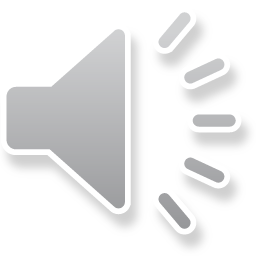 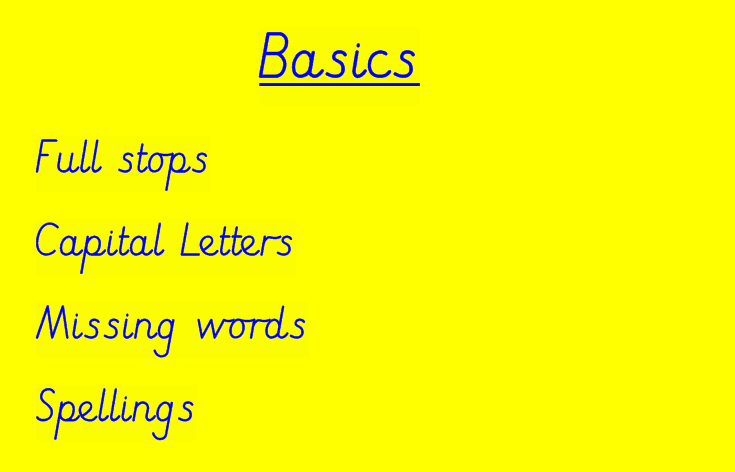 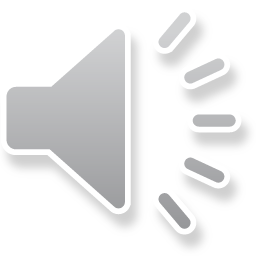 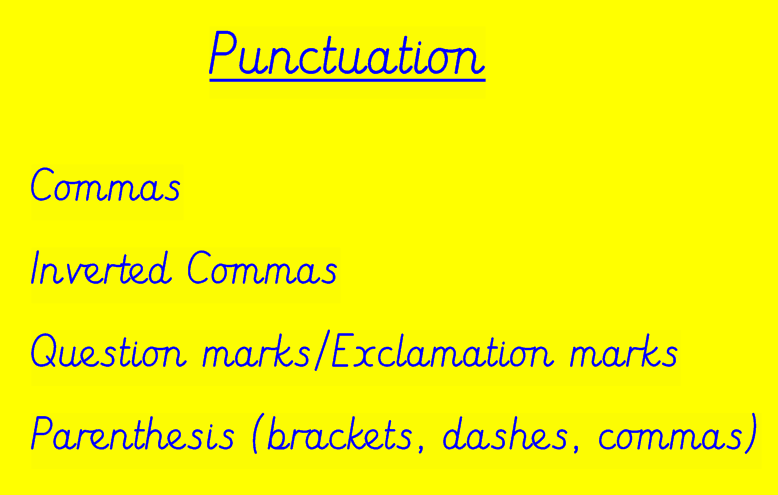 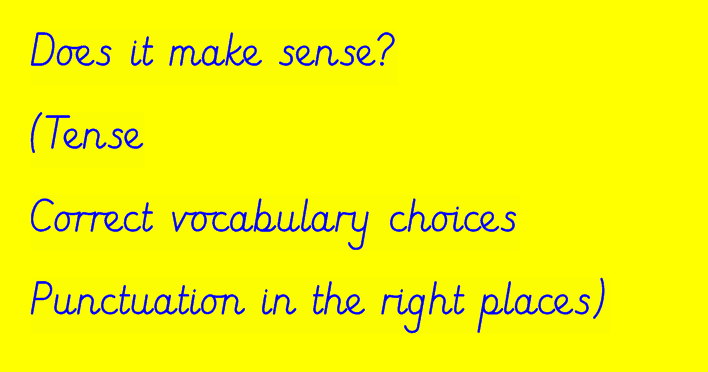 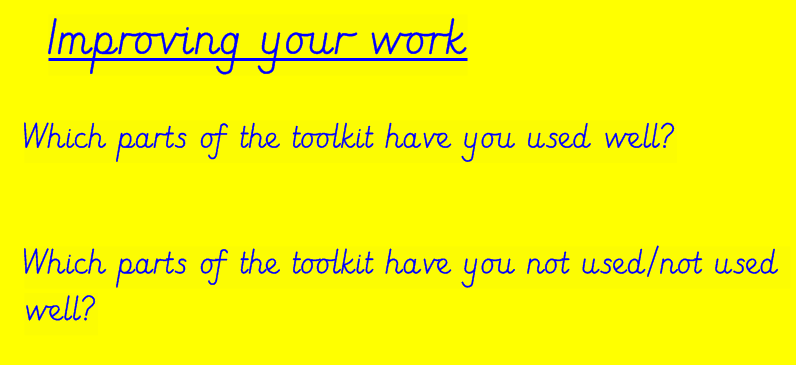 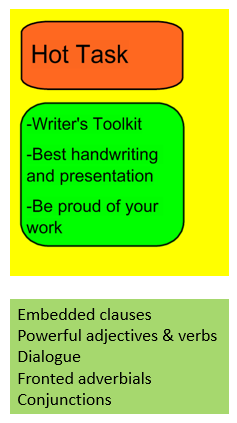 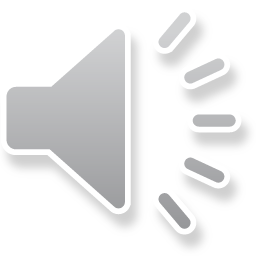 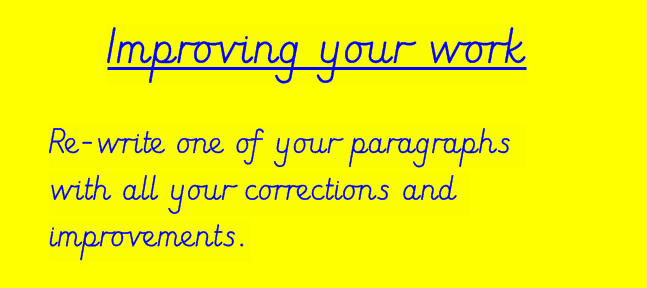 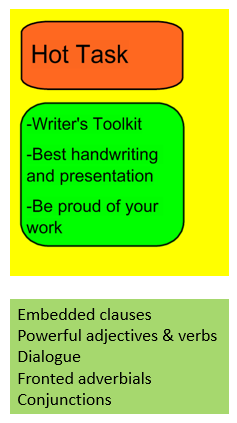 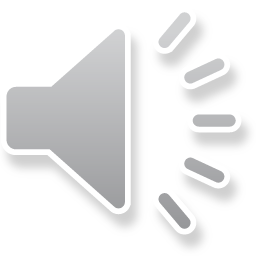